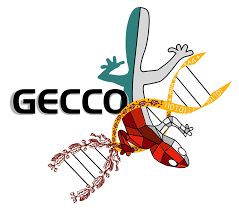 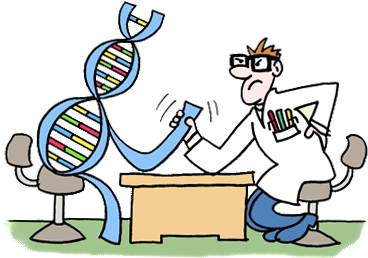 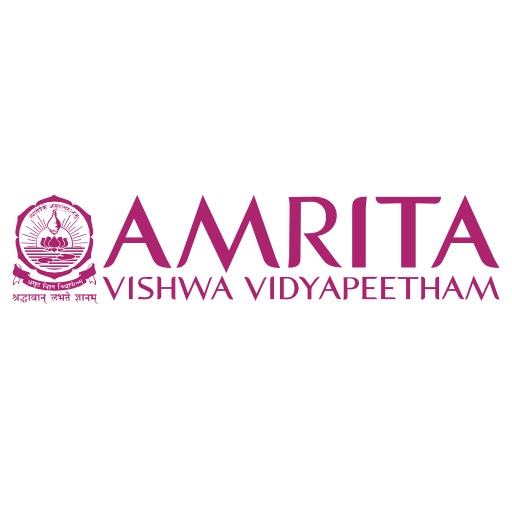 20th Annual Humies Awards, Lisbon, Portugal
Towards Evolving Malware Variants as Antigens for Antivirus Systems
Ritwik Murali and C Shunmuga Velayutham 
Amrita Vishwa Vidyapeetham University, 
Tamil Nadu, India
a: Evolving malware variants as antigens for antivirus systems, Expert Systems with Applications, 2023
b: Adapting novelty towards generating antigens for antivirus systems, GECCO, 2022
Motivation: Malware – Analysis - Detection
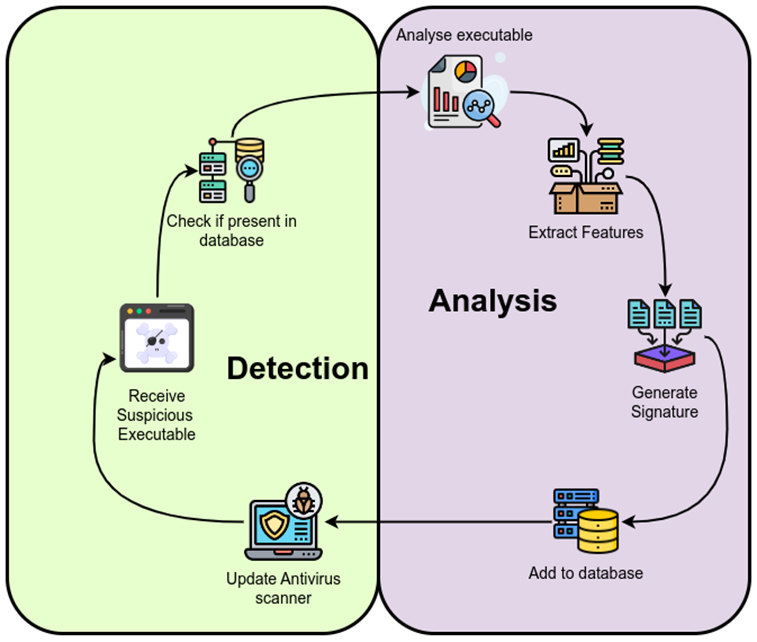 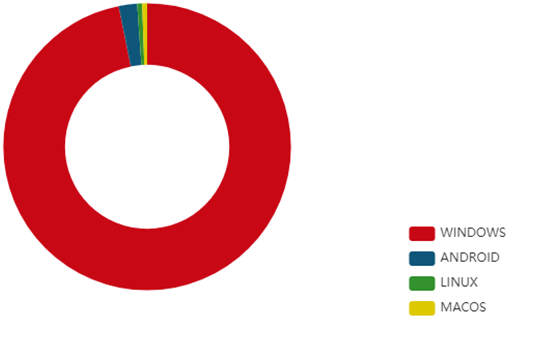 source: www.av-test.org/
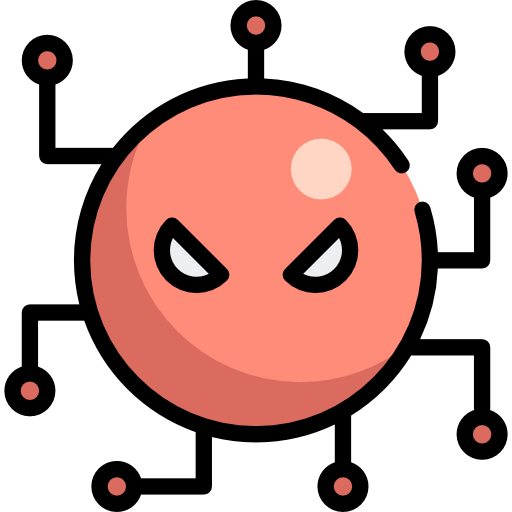 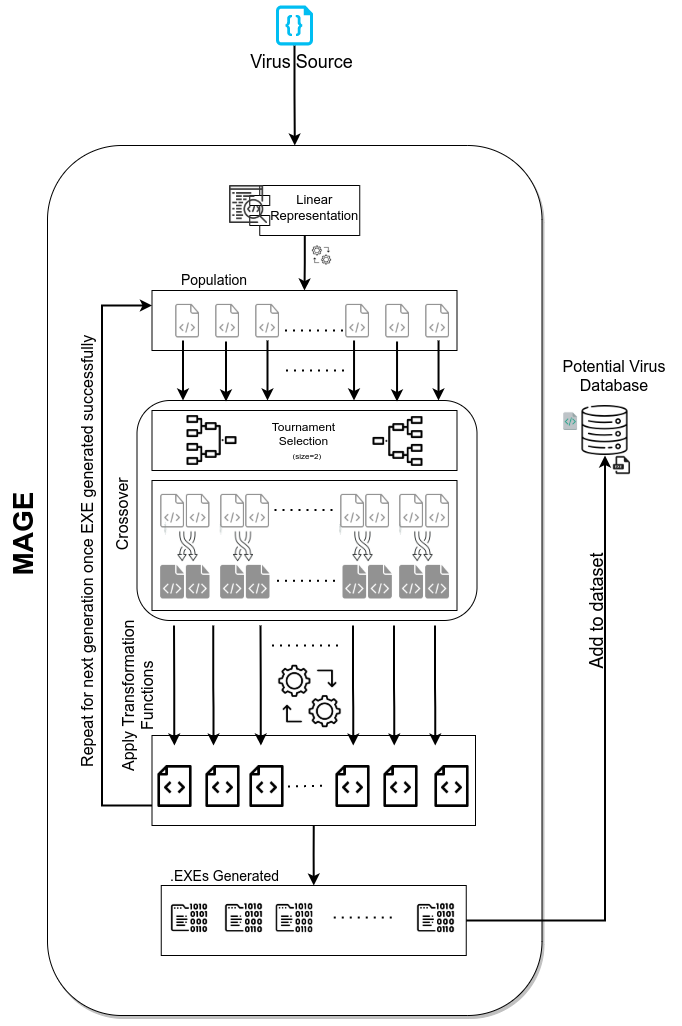 Malware Antigen Generating Evolutionary algorithm
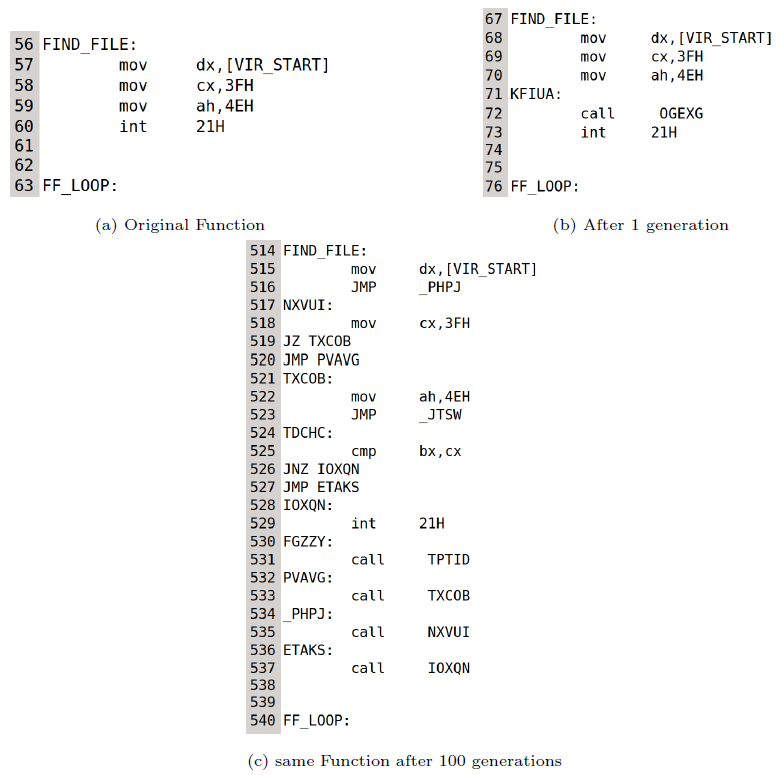 Outcome
Complexity
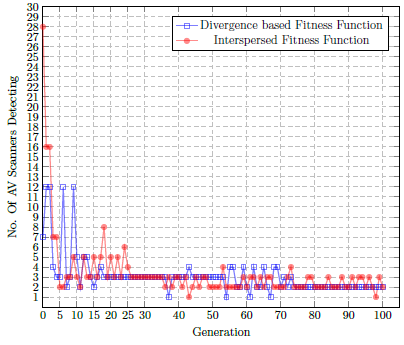 Maliciousness
Diversity
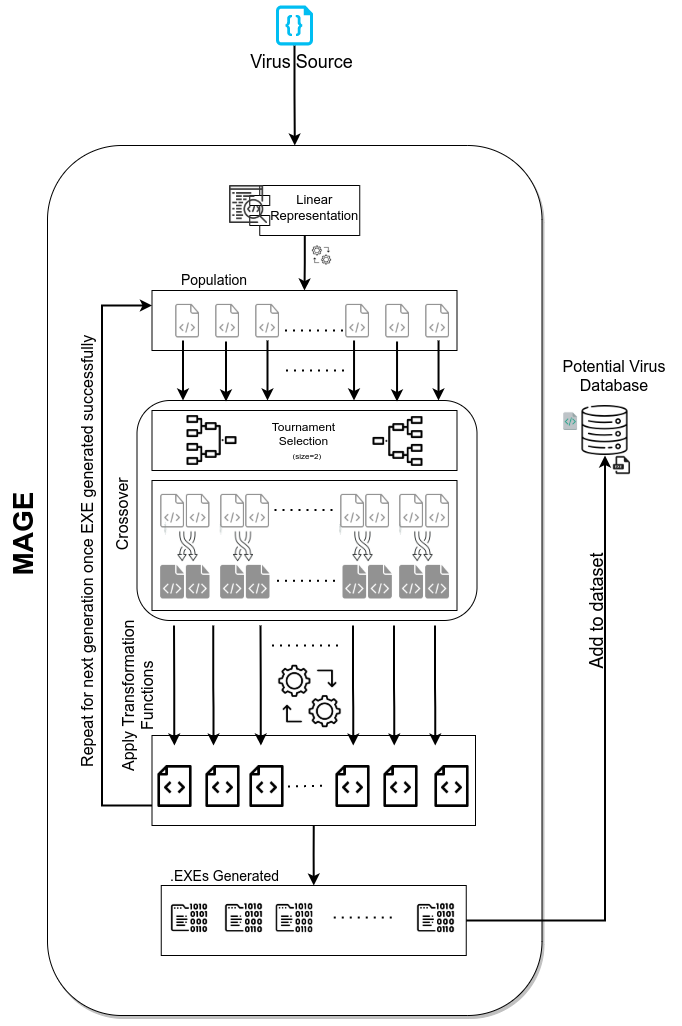 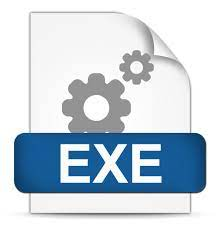 Graph
Linear
Summary of our Approach
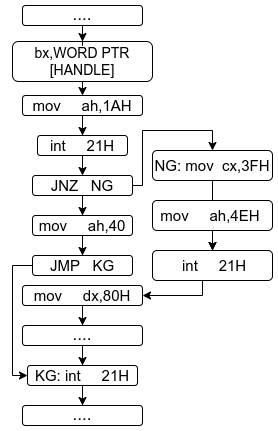 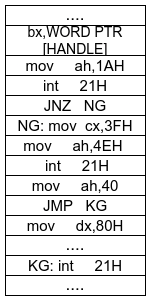 Representation
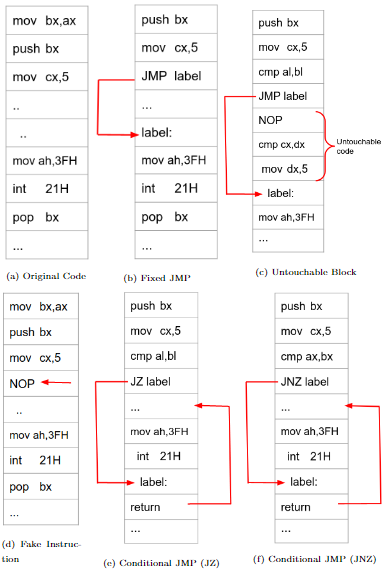 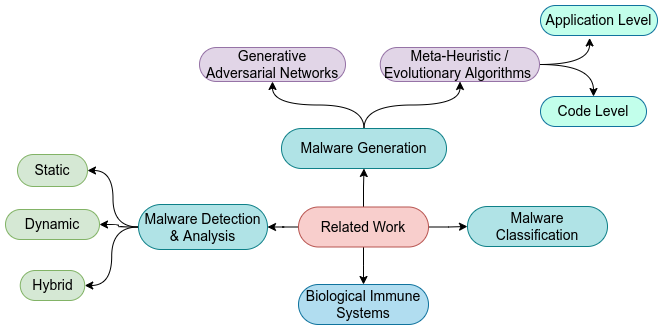 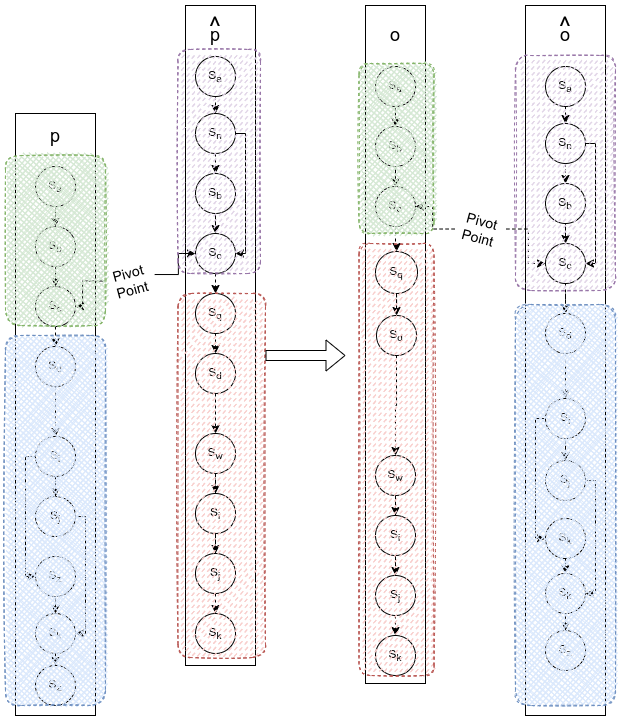 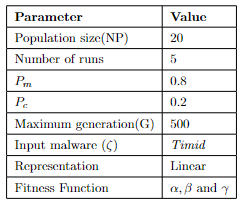 Why our entry is Unique!
There are 4 reasons
Reason 1: MAGE automatically evolves structurally diverse yet behaviorally intact malware variants
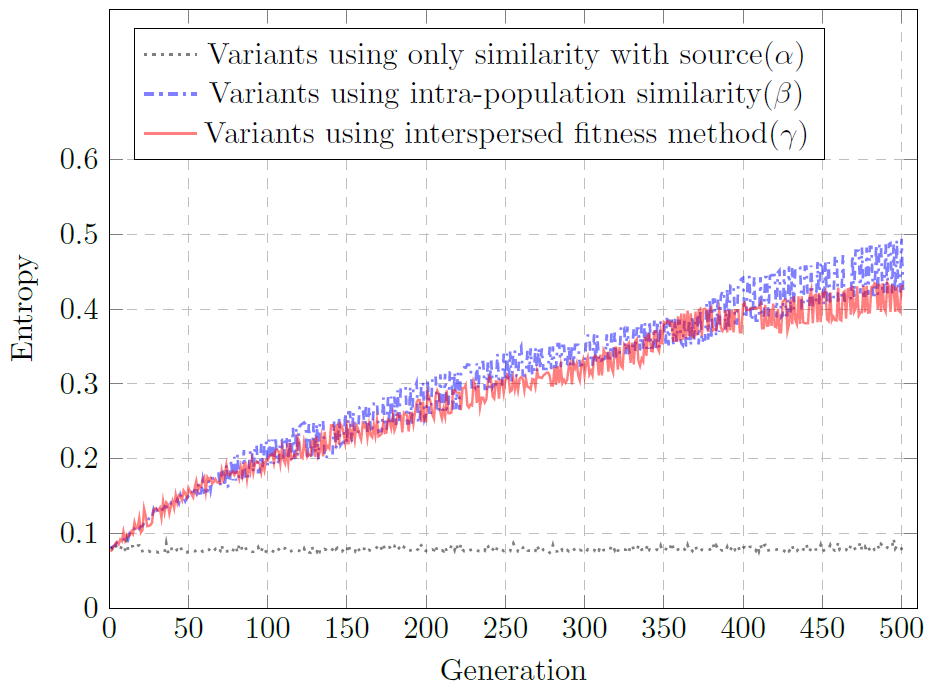 Comparision of Fitness Measures
*Adapted from (Castro et al., 2019)
Novelty search-based approach is optimal
Over 34,420 successful virus variants generated in under 2 hours
Reason 2: MAGE Evolves complex code structures that are well beyond human capacity
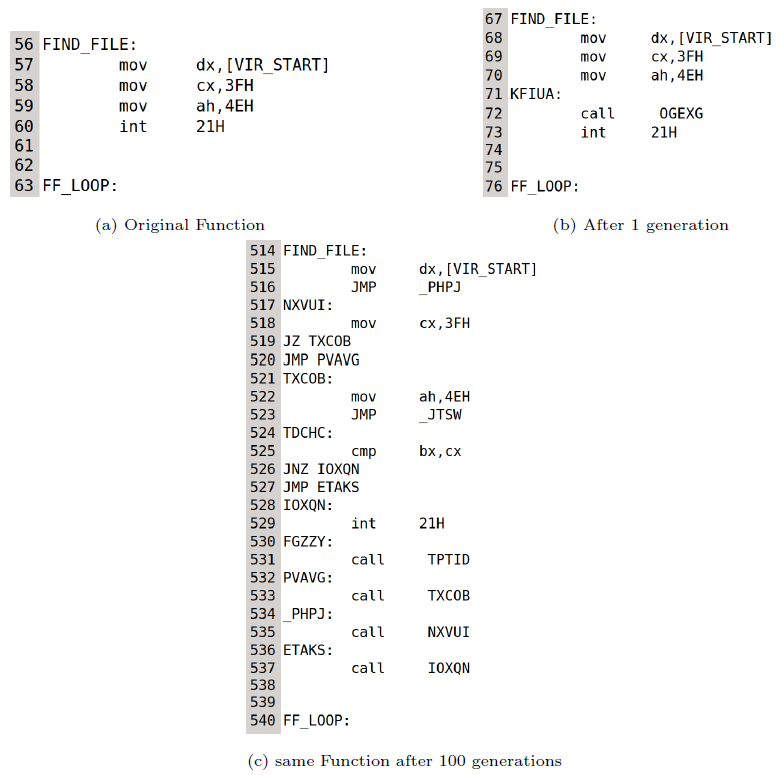 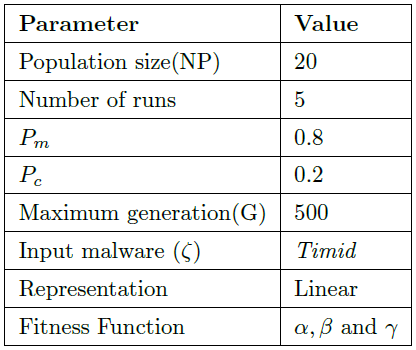 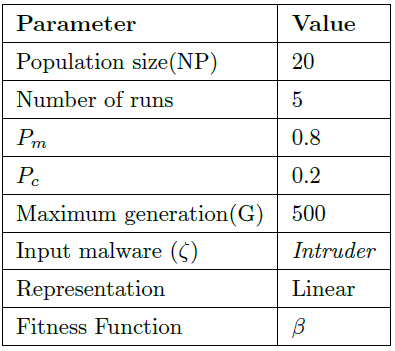 Reason 3: Evolved divergent variants which were misclassified by the antivirus scanners
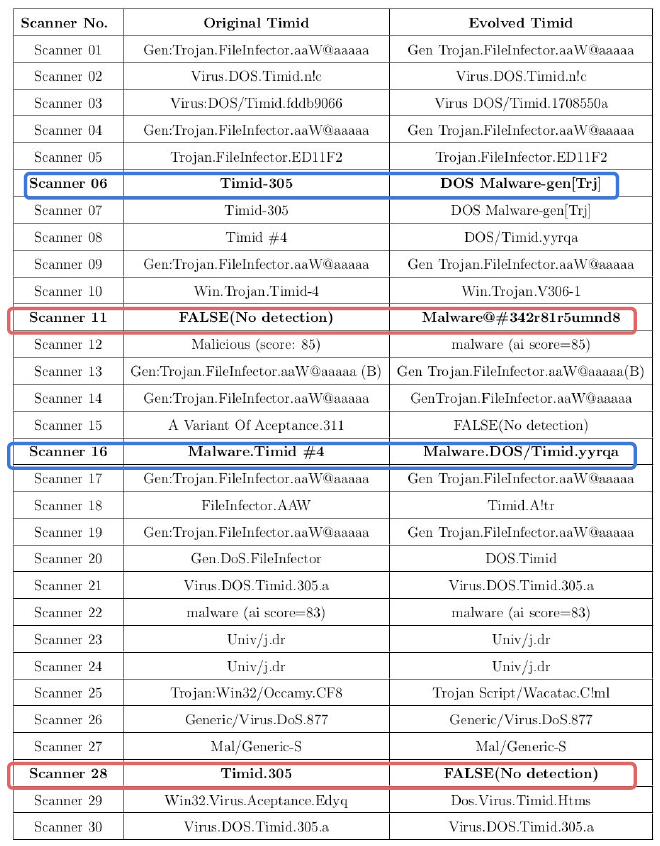 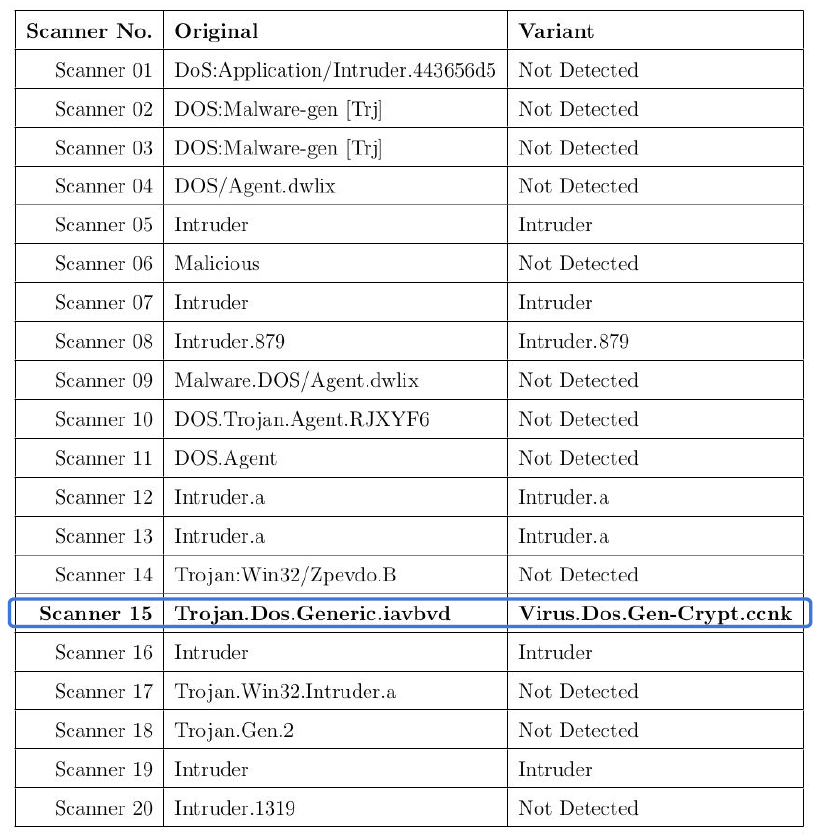 Reason 4: MAGE Evolves malware variants (through code transformation functions) that result in a valid executable.
Therefore, our result:
In Conclusion
Over and above what has been discussed so far
Thank you